ФЕДЕРАЛЬНАЯ АНТИМОНОПОЛЬНАЯ СЛУЖБА
Чувашское  УФАС России
Закупки в сфере строительства.
Основные ошибки, и вопросы возникающие при 
подаче заявок 

04 апреля 2024 года
СРО
ЧУВАШСКОЕ УФАС РОССИИ
Выписку о членстве в СРО в составе заявки требовать нельзя;

Комиссия заказчика самостоятельно осуществляет проверку сведений об участнике закупки в Реестре:

При отсутствии сведений об участнике в Реестре – заявка такого участника подлежит отклонению.
СРО
ЧУВАШСКОЕ УФАС РОССИИ
Контроль за соблюдением соответствия фактического совокупного размера обязательств члена саморегулируемой организации по договорам подряда осуществляет СРО:
Заказчик принимает решение о допуске/отклонении участника на основании сведений из Реестра;
Заказчик вправе направить в СРО информацию об участнике при необходимости;
Член СРО повышает уровень ответственности в фондах по требованию СРО в случае установления факта превышения допустимого уровня ответственности в фондах.
СРО
ЧУВАШСКОЕ УФАС РОССИИ
Уровень ответственности члена саморегулируемой организации, в соответствии с которым указанным членом внесены взносы в компенсационный фонд обеспечения договорных обязательств, компенсационный фонд возмещения вреда не может быть меньше предложения участника закупки о цене контракта.

Комиссия заказчика осуществляет проверку соответствия уровней ответственности участника после получения от ОЭП информации о ценовых предложениях участников закупки:
При проведении конкурса – на этапе подведения итогов;
При проведении аукциона – в период рассмотрения заявок.
Письмо ФАС России от 11.07.2023 № МШ/54828/23
СРО по строительному контролю
ЧУВАШСКОЕ УФАС РОССИИ
Обязательность членства в саморегулируемой организации, а также уровень ответственности члена саморегулируемой организации, имеющего намерение выполнять по договору строительный контроль, определяются исходя из размера обязательств по договору о строительстве, реконструкции, капитальном ремонте объекта капитального строительства, по которому планируется осуществление этого строительного контроля.*
Письмо Минстроя России от 12.02.2021 № 5265-ТБ/02
Лицензирование
ЧУВАШСКОЕ УФАС РОССИИ
Если в одну закупку объединены функционально связанные работы, подлежащие лицензированию, и работы, для выполнения которых лицензия не требуется, нельзя требовать у участника закупки наличия лицензии, так как это приводит к уменьшению количества участников закупки
К выполнению указанных сопутствующих работ (услуг) поставщик вправе привлечь субподрядчика, имеющего лицензию на данный вид деятельности.
Предоставление документов по постановлению 2571
ЧУВАШСКОЕ УФАС РОССИИ
Комиссия по осуществлению закупок принимает решениео соответствии участника закупки дополнительным требованиям, установленным в извещении об осуществлении закупкиили приглашении, документации о закупке (в случае, если Закономо контрактной системе предусмотрена документация о закупке)в соответствии с Постановлением № 2571, исключительнона основании документов и информации, направленных заказчику оператором электронной площадки из реестра участников закупок, аккредитованных на электронной площадке. 

Документы участника, подтверждающие у него наличие опыта, не подлежат рассмотрению в случае, если они представлены во второй части заявки, иное противоречит требованиям Закона № 44-ФЗ.
Подтверждение опыта  2571 - ГЕНПОДРЯД
ЧУВАШСКОЕ УФАС РОССИИ
Договор (контракт), подтверждающий наличие опытапо строительству (реконструкции) объекта капитального строительства, должен быть заключен с участником закупки и исполнен участником закупки в полном объеме. 
При этом документы, предусмотренные графой «Информация и документы, подтверждающие соответствие участников закупки дополнительным требованиям» Постановления № 2571 должны быть выданы в отношении участника закупки, в связи с чем предоставление участником закупки документов об опыте иных лиц не соответствует требованиям Постановления № 2571.
Подтверждение опыта  2571
ЧУВАШСКОЕ УФАС РОССИИ
Контракт на выполнение работ по капитальному ремонту только в рамках Законов № 44-ФЗ и № 223-ФЗ
Контракт на благоустройство территории только в рамках Законов № 44-ФЗ и № 223-ФЗ;
Контракт на содержание дорог только в рамках Законов № 44-ФЗ и № 223-ФЗ.
Контракт со статусом «Исполнение»:
ЧУВАШСКОЕ УФАС РОССИИ
О порядке рассмотрения предоставленных участником закупки контрактов (договоров) в качестве подтверждения соответствия участника закупки дополнительным требованиям при наличии в реестре контрактов (реестре договоров) информации о контракте (договоре) со статусом «Исполнение»:

Наличие в реестре контрактов (реестре договоров) информации о контракте (договоре) со статусом «Исполнение», а также неразмещениев реестре контрактов (реестре договоров) необходимых документов не свидетельствуют об отсутствии у участника закупки требуемого опыта выполнения работ (поставки товара, оказания услуг) в случае наличия в реестре участников закупки, аккредитованных на электронной площадке, полного перечня документов, предусмотренных Постановлением № 2571.
Контракт со статусом «Исполнение»:
ЧУВАШСКОЕ УФАС РОССИИ
Если часть работ, предусмотренных Контрактом, не выполнена, дополнительное соглашение об изменении объемов работ не заключено, контракт в ЕИС  находится в статусе «Исполнение» Комиссии заказчика не представляется возможным прийти к выводу о том, что указанный Контракт исполнен в полном объеме и соответствует доп. требованиям, установленным ПП РФ № 2571.

Такой контракт не считается исполненным, а значит 
не может подтверждать наличие опыта
Контракт со статусом «Исполнение»:
ЧУВАШСКОЕ УФАС РОССИИ
В случае если договор исполнен, при этом стоимость договора уменьшена на основании подписанного сторонами акта (дополнительного соглашения), то такой договор может быть представлен для подтверждения наличия у участника опыта в соответствии с Постановлением № 2571
Контракт со штрафными санкциями
ЧУВАШСКОЕ УФАС РОССИИ
Положение Постановления № 2571 о представлении участниками закупок контракта (договора) с исполнением требования об уплате неустоек (штрафов, пеней) (в случае их начисления) распространяется только на позиции 19, 20, 22, 23, 32, 34 и 35 приложения к Постановлению № 2571, которые не связаны со строительством, в связи с чем принятие  решений  об отклонении заявки неправомерно
«Липовый» контракт:
ЧУВАШСКОЕ УФАС РОССИИ
Отсутствие сведений на общедоступных сайтах налоговых органов, о движении денежных средств по счетам участника закупки, не свидетельствует об отсутствии у участника закупки требуемого опыта выполнения, в случае наличия в реестре участников закупки, аккредитованных на электронной площадке, полного перечня документов, предусмотренного Постановлением № 2571. 
Комиссия на этапе рассмотрения заявок вправе направить соответствующий запрос в ФНС в целях подтверждения суммы по контракту. 
При этом на основании части 9 статьи 31 Закона № 44-ФЗ отстранение участника закупки от участия в определении поставщика (подрядчика, исполнителя) или отказ от заключения контракта с победителем определения поставщика (подрядчика, исполнителя) осуществляется в любой момент до заключения контракта, если заказчик или комиссия по осуществлению закупок обнаружит, что участник закупки не соответствует требованиям, указанным в части 1, частях 1.1, 2 и 2.1 (при наличии таких требований) статьи 31 Закона № 44-ФЗ, или предоставил недостоверную информацию в отношении своего соответствия указанным требованиям.
«Квалификация участников закупки
предельные максимальные/ минимальные значения
ЧУВАШСКОЕ УФАС РОССИИ
Формулы оценки, установленные пунктом 20 Положения об оценке заявок утвержденного Постановлением № 2604, предусматривают оценку заявокс учетом того, какое значение является для заказчика наилучшим (наибольшее, например, размер опыта, или наименьшее, например, расход топлива), а также с учетом наличия/отсутствия предельного (предельных) максимального и (или) максимального значения (значений) показателя.

Заказчик самостоятельно выбирает формулу из числа предусмотренных пунктом 20 Положения, в том числе устанавливает или не устанавливает предусмотренные формулами предельные значения показателей при условии, что такие требования не влекут за собой ограничение количества участников закупки.

Предельное максимальное значение показателя не должно быть меньше НМЦК для того, чтобы выявить сопоставимый опыт.
Оценка опыта в закупке работ по строительству объекта капитального строительства ПП 2604
ЧУВАШСКОЕ УФАС РОССИИ
При формировании порядка рассмотрения и оценки заявок на участие в конкурсе заказчик должен руководствоваться требованиями, предусмотренными абзацем 5 подпункта «г» пункта 31 Положения постановленияПравительства РФ № 2604. 
При осуществлении закупки, по результатам проведения которой заключается контракт, предусматривающий выполнение работ по строительству, реконструкции, капитальному ремонту, сносу объекта капитального строительства (в том числе линейного объекта) устанавливается положениео принятии к оценке исключительно исполненного договора, предусматривающий выполнение работ по строительству, реконструкции, капитальному ремонту, сносу объекта капитального строительства (в том числе линейного объекта), проведение работ по сохранению объектов культурного наследия (памятников истории и культуры) народов Российской Федерации.

ИСКЛЮЧЕНИЕ  КАКОГО – ЛИБО ВИДА РАБОТ, ИЗ ПЕРЕЧИСЛЕННЫХ ВЫШЕ, НЕДОПУСТИМО
Оценка опыта ПП 2604 гражданско-правовые договора
ЧУВАШСКОЕ УФАС РОССИИ
Постановление Правительства № 2604 не предоставляет заказчикам право ограничивать возможность предоставления участниками закупок гражданско-правовых договоров, не заключенных по 44-ФЗ и 223-ФЗ, для оценки имеющегося опыта
Коллективный  участник  223-ФЗ
ЧУВАШСКОЕ УФАС РОССИИ
Участником закупки является любое юридическое лицо или несколько юридических лиц, выступающих на стороне одного участника закупки, независимо от организационно-правовой формы, формы собственности, места нахождения и места происхождения капитала, либо любое физическое лицо или несколько физических лиц, выступающих на стороне одного участника закупки, в том числе индивидуальный предприниматель или несколько индивидуальных предпринимателей, выступающих  на стороне одного участника закупки
Коллективный  участник
ЧУВАШСКОЕ УФАС РОССИИ
Участником закупки является любое юридическое лицо или несколько юридических лиц, выступающих на стороне одного участника закупки, независимо от организационно-правовой формы, формы собственности, места нахождения и места происхождения капитала, либо любое физическое лицо или несколько физических лиц, выступающих на стороне одного участника закупки, в том числе индивидуальный предприниматель или несколько индивидуальных предпринимателей, выступающих  на стороне одного участника закупки
Коллективный  участник
ЧУВАШСКОЕ УФАС РОССИИ
Требованиям, указанным в документации о закупке, должна в совокупности отвечать вся группа лиц, а не отдельно взятое юридическое лицо, выступающее в составе группы лиц.
20
Коллективный  участник
 
Закупки СМСП
ЧУВАШСКОЕ УФАС РОССИИ
Статья 3.4 Закона о закупках не содержит положений о возможности участия в конкурентной закупке с участием СМСП несколько юридических лиц или несколько индивидуальных предпринимателей, выступающих на стороне одного участника закупки.
проведение конкурентной закупки с участием СМСП не предполагает коллективное участие СМСП в такой закупке
письмо Министерства финансов РФ от 20.06.2023 № 24-07-09/56775,
письмо ФАС  от 22.06.2023 № 28/48914/23
СПАСИБО ЗА ВНИМАНИЕ!
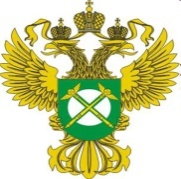 www.chuvashia.fas.gov.ru
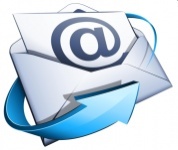 to21@fas.gov.ru
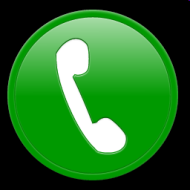 (8352) 58-42-08
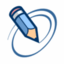 г.Чебоксары, Московский пр., д. 2
22